PRŮVODCE PŘIJÍMACÍM ŘÍZENÍM
ŽÁCI UKONČUJÍCÍ POVINNOU ŠKOLNÍ DOCHÁZKU
PŘIJÍMACÍ ŘÍZENÍ NA STŘEDNÍ ŠKOLY
Sjednocení podávání přihlášek do oborů s talentovou zkouškou i ostatních oborů k jednomu datu.
Pokračuje DIGITALIZACE PŘIJÍMACÍHO ŘÍZENÍ.
www.dipsy.cz   
www.prihlaskynastredni.cz
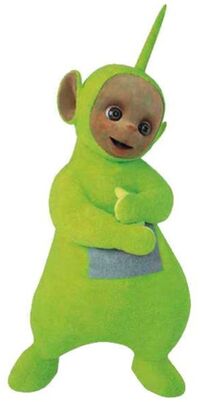 NOVÉ OBORY VZDĚLÁNÍ
Pokusné ověřování nového oboru vzdělávání –LYCEA.
Pro školy všech zřizovatelů.
Žádost podají do 30.listopadu 2024.
Obor zapsaný v rejstříků.
Proběhne standardní přijímací řízení.
JAK JE TO TERMÍNOVĚ LETOS!!!
PRVNÍ KOLO PŘIJÍMACÍHO ŘÍZENÍ
- ředitel střední školy do systému vloží v období od 15. ledna do 31. ledna 2025:
počet míst vypsaných do 1.kola k oborům a formám (nelze snížit, zvyšovat lze do 7.5.2025) dle vyhlášených kritérií pro přijímání,
způsob a náhradní způsob hodnocení cizinců - §20,
zda stanovil školní přijímací zkoušku – obsah, forma, rozsah učiva,
definice povinných příloh k přihlášce,
PDF s kritérii pro přijímací řízení.
PŘIHLÁŠKY SE PODÁVAJÍ !!!
2 obory s TZ +3 obory ostatní
    Od 1.2. 2025 do 20.2.2025.
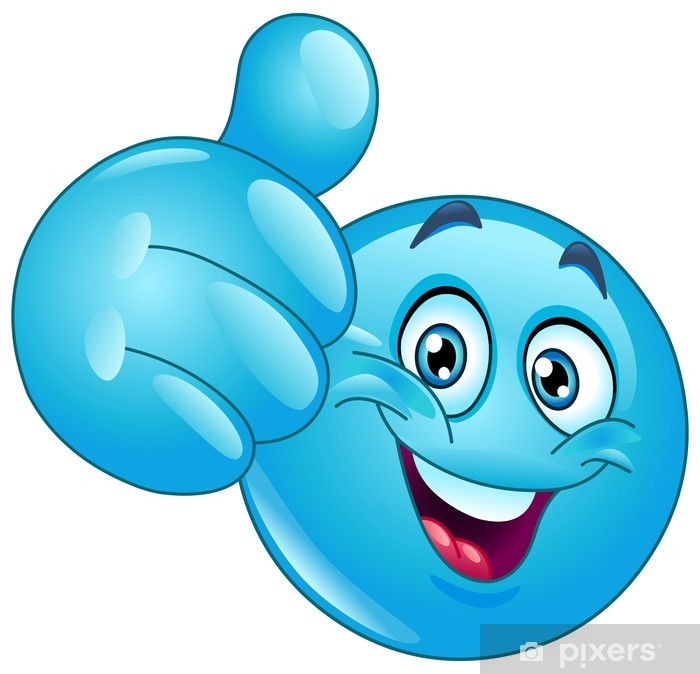 Způsoby podání přihlášky
1. ELEKTRONICKÁ PŘIHLÁŠKA
ověřená elektronická identita NIA – nejčastěji Mobilní klíč eGovernmentu a Bankovní identita, (případně další způsoby přes NIA).
Přihláška se podává zcela ONLINE.
Zákonný zástupce se přihlásí do systému, ten je napojen na registr obyvatel, díky kterému uvidí ZZ seznam svých dětí, ze kterých vybere to, které chce přihlásit.
Nevyplňuje už žádné osobní údaje.
vybere ze seznamu až 2 obory s talentovou zkouškou a 3 obory bez talentové zkoušky, 
vybere je v pořadí dle priority pro přijetí,
uvidí přehledně informace o každé škole – přehled oborů vzdělání, počet letos přijímaných uchazečů i počty přihlášek a přijatých uchazečů v minulých letech (viz www.atlasskolstvi.cz nebo www.infoabsolvent.cz),
uvidí přehledně, jaké přílohy škola vyžaduje pro příslušný obor.
Tyto přílohy pak nahraje jako sken či fotky.
potvrdí odeslání, přijde rodiči email s potvrzením – HOTOVO

Dnem, kdy uchazeč potvrdí přihlášku v informačním systému  přijímacím řízení, je přihláška podána do všech oborů středního vzdělávání, do kterých se uchazeč hlásí.
Uchazeč nepotřebuje elektronický podpis.
Pokud je uchazeč přihlášen jinou osobou než zákonným zástupcem, bude zobrazeno varování
Veškerá komunikace se zákonným zástupcem/ uchazečem se vede v rámci systému, neposílá se žádný dopis fyzicky.
Zpráva v systému má fikci doručení 10 dnů.
Veškeré přílohy přihlášek je možné si ze systému stáhnout.
NEJČASTĚJŠÍ PŘÍLOHY
LÉKAŘSKÝ POSUDEK –viz formulář na www.prihlaskynastredni.cz nebo na
 https://msmt.gov.cz/vzdelavani/stredni-vzdelavani/prijimani-na-stredni-skoly-a-konzervatore
-lze na 1 formulář všechny kódy oborů – potvrzeno ZPŮSOBILÝ/ ZPŮSOBILÁ
POZOR NA SPRÁVNÉ KÓDY OBORŮ!!!

POTVRZENÍ PRO DOLOŽENÍ PROSPĚCHU ZE ZÁKLADNÍ ŠKOLY – QR kódy ze školních systémů – ŠKOLA VYDÁ SOUČASNĚ S VYSVĚDČENÍM 30.1.2025 – 3 kopie
DOPORUČENÍ ŠPZ NA ÚPRAVU PODMÍNEK JPZ – vydává PPP či SPC
POZITIVA:
jednoduchý výběr ze všech škol, stačí vybrat školu, informace na jednom místě, nemusí listovat v katalogu apod.
u každé školy vidí počty přihlášek a počty přijatých
přílohy se přikládají v kopiích, stačí si ponechat pro potřeby u sebe 1 originál každé přílohy
pozvánka ke zkouškám přijde elektronicky
po vyhodnocení JPZ uvidí výsledky svého dítěte
šetří čas i peníze za podání přihlášky
DALŠÍ ZPŮSOB PODÁNÍ PŘIHLÁŠKY
V PODOBĚ VÝPISU ZÍSKANÉHO Z INFORMAČNÍHO SYSTÉMU 
-   osoba vyplní vše online, ale bez přihlášení, proto se nebudou předvyplňovat údaje z registru obyvatel a musí všechny vyplnit.
TEDY:
- ZZ vstoupí do systému bez přihlášení, vyplní potřebné osobní údaje o sobě i svém dítěte.
- vybere si ze seznamu až 2 obory s TZ a 3 obory bez TZ, do kterých chce podat přihlášky,
- vybere je v pořadí dle priority pro přijetí,
- uvidí přehledně dokumenty, které je nutno dodat k přihlášce – ty nahraje jako sken či fotky,
- potvrdí odeslání a následně na email uvedený v kontaktních údajích obdrží VÝPIS PŘIHLÁŠKY K VYTIŠTĚNÍ,
-získaný výpis vytiskne (tolikrát na kolik škol se hlásí dítě), podepíše jej a doručí v listinné podobě do každé školy BEZ PŘÍLOH.
- přihláška je podána odesláním vytisknutého a podepsaného výpisu, nikoliv samotným zadáním dat do informačního systému.
- výpis má unikátní osmimístný kód (včetně čárového kódu) pro „přepis“ do systému,
- ředitel každé střední školy přepíše osmimístný kód (nebo načte čárový kód) do systému, a tím se mu objeví elektronická přihláška (při prvním přijetí proběhnou lustrace v základních registrech),
dále se s touto přihláškou pracuje jako s elektronickou.
POZITIVA   VERSUS NEGATIVA
POZITIVA:
- jednoduchý výběr ze všech škol, stačí vybrat školu, informace na jednom místě, nemusí se hledat v katalozích apod.,
- u každé školy info o počtu přihlášek a uchazečů v minulých letech,
- stačí jedna kopie od každé přílohy.

NEGATIVA:
- musí se doručit listinná podoba přihlášky do každé školy,
- pozvánka přijde doručeným dopisem,
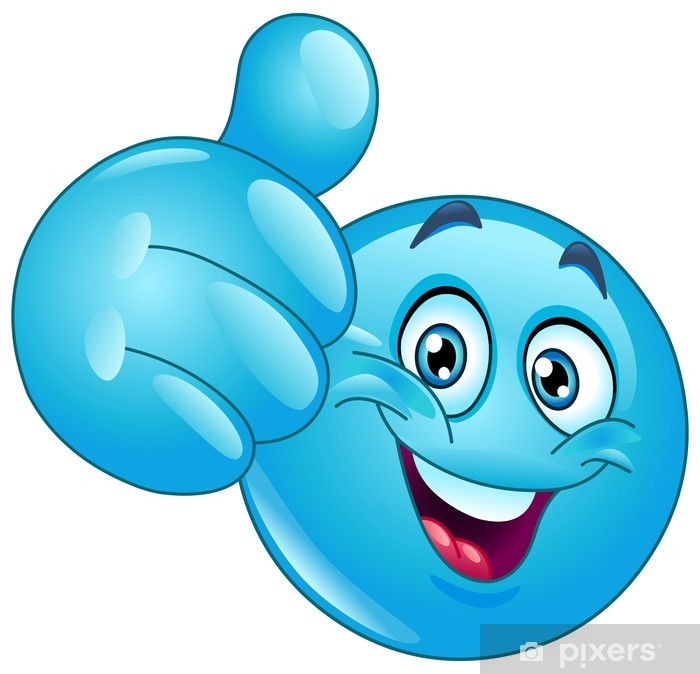 TISKOPIS MŠMT
- všechny přihlášky jsou stejné, rozesílají se na střední školy i s přílohami
- ředitel 1.SŠ vloží do systému (do 25.2.2025), ředitelé 2.+3.SŠ zkontrolují (do 27.2.2025).
Systém vygeneruje registrační číslo uchazeče, které musí poslat zákonnému zástupci či uchazeči (buď s pozvánkou či samostatně) vždy ředitel první školy.

POZITIVA:
- není potřeba počítač ani mobilní telefon

NEGATIVA:
- ke každé přihlášce se musí přiložit listinné kopie všech příloh,
- musí se doručit listinná přihláška se všemi přílohami do každé školy,
- musí se dohledat přesný název a adresu každé školy, kód oboru a jeho přesný název i se zaměřením,
- pozvánka ke zkouškám přijde doporučeným dopisem,
POŘADÍ OBORŮ STŘEDNÍHO VZDĚLÁNÍ V PŘIHLÁŠCE
- uchazeč v přihlášce uvede pořadí oborů středního vzdělání, do kterých podává přihlášku
- pořadí uvedené v přihlášce vyjadřuje přednostní volbu oboru středního vzdělání

- po uplynutí termínu pro podání přihlášky nelze pořadí oborů středního vzdělání měnit

POKUD NEBUDE PŘILOŽENA NĚJAKÁ PŘÍLOHA, KTEROU ŘEDITEL ŠKOLY POŽADUJE, ŘEDITEL VYZVE ZZ K DOLOŽENÍ.
SHRNUTÍ PODÁNÍ PŘIHLÁŠKY
Přes webovou stránku- posílá se VYTIŠTĚNÝ VÝPIS NA VŠECHNY ŠKOLY
ON LINE – nic se neposílá papírově
TISKOPIS – na všechny školy papírově i s přílohami
MUSÍ BÝT DO 
20. ÚNORA 2025
ORGANIZACE JEDNOTNÉ PŘIJÍMACÍ ZKOUŠKY
Uchazeč, který se hlásí alespoň do jednoho oboru středního vzdělání, do kterého se koná jednotná zkouška, může jednotnou zkoušku konat dvakrát.

CZVV 1. března 2025 určí, který uchazeč kde a kdy koná JPZ  předá tyto informace ředitelům středních škol.
Rozdělovat se bude primárně podle vzdálenosti školy od bydliště a sekundárně podle kapacity školy pro JPZ.
Je možné přiřadit uchazeče 2 do jedné školy.
POZVÁNKY K JPZ
Ředitel školy může stanovit konání školní přijímací zkoušky s tím, že ale minimálně 1 termín musí být v jiný den, než jsou termíny JPZ.
 Ředitel střední školy může zadat termíny školních zkoušek konkrétním uchazečům v prostředí systému (s možností doplnění dalších informací), pokud ho bude využívat ke generování pozvánek.
Pozvánky k JPZ a školní přijímací zkoušce posílá ředitel školy, a to 14 dní před termínem konání, a to buď odesláním zprávy v systému (platí pro elektronicky podané přihlášky) nebo zašle v listinné podobě (platí pro výpisy a tiskopisy).
TERMÍNY
JEDNOTNÁ PŘIJÍMACÍ ZKOUŠKA:
Čtyřleté obory:  11.4. + 14.4.2025

ŠKOLNÍ PŘIJÍMACÍ ZKOUŠKA:
Od 15. března do 23. dubna 2025

JPZ - NÁHRADNÍ TERMÍN PRO VŠECHNY OBORY:    29.4.+30.4.2025
ŠKOLNÍ PŘIJÍMACÍ ZKOUŠKA – náhradní: 
Od 24. dubna do 5. května 2025
Uchazeč, který se pro vážné důvody k řádnému termínu přijímací zkoušky nedostavil a svoji neúčast písemně nejpozději do 3 pracovních dnů omluvil řediteli školy, ve které měl přijímací zkoušku konat, koná zkoušku v náhradním termínu (na stejné škole, kde byl řádný termín).
 Ředitel školy může stanovit, že hodnotí splnění kritérií přijímacího řízení uchazečem také podle hodnocení na vysvědčeních z předchozího vzdělávání nebo dalších skutečností, které osvědčují vhodné schopnosti, vědomosti a zájmy uchazeče.
Hodnocení JPZ se na celkovém hodnocení splnění kritérií přijímacího řízení uchazečem podílí nejméně 60 % , v případě přijímacího řízení do oboru vzdělání Gymnázium se sportovní přípravou nejméně 40 %.
Uchazeči se do celkového hodnocení započítává lepší výsledek z písemného testu z českého jazyka a literatury a písemného testu z matematiky.
Další hodnocení splnění kritérií stanoví ředitel školy.
Ředitel školy může v rámci kritérií pro přijetí stanovit hranici úspěšnosti v jednotné zkoušce, ve školní přijímací zkoušce, v talentové zkoušce nebo v celkovém hodnocení při PŘ, které musí uchazeč dosáhnout jako nezbytné podmínky přijetí.
Průběh jednotné zkoušky v učebně
Při úvodní administraci zadavatel seznámí uchazeče s následujícími pravidly pro konání zkoušky: 
➢ psací potřeby – povolená pouze propiska, nesmí propíjet, nesmí být gumovatelná, nesmí psát slabě nebo přerušovaně 
➢ zápis odpovědí a jejich oprav – do ZA (nejde-li o uchazeče se SVP) 
➢ nepovolené pomůcky – např. mobilní telefony, chytré hodinky, kalkulačky 
➢ časový limit 
➢ možnost konání přestávek – SVP nebo zdravotní důvody
 ke konci zkoušky zadavatel upozorní na zbývající čas (10 min. a 5 min. před koncem) a příp. připomene uchazečům, že je nutné přepsat odpovědi do ZA.
ŠKOLNÍ PŘIJÍMACÍ ZKOUŠKA
termín musí být vyhlášen nejméně 14 dní předem
 v rozmezí 15. 3. – 23. 4. 2025
2 termíny, alespoň jeden nekoliduje s JPZ 
náhradní termín 24. 4. – 5. 5. 2025
alespoň jeden termín nekoliduje s JPZ 
pozvánka se posílá nejméně 14 dní před konáním zkoušky
pozvánka pro náhradní termín nejméně 7 dní předem
VÝSLEDEK PŘIJÍMACÍHO ŘÍZENÍ
CZVV zveřejní škole výsledky JPZ  6.5.2025.
Ředitel školy 7.5.2025 zadá do informačního systému seznam uchazečů a jejich pořadí.
Uchazeči nesmí sdílet stejné pořadí.
Uchazeči, kteří nesplnili kritéria přijímacího řízení, mají uveden příznak „nesplnil kritéria“a pořadí nemají vyplněno.
Systém 8.5. 2025 rozdělí uchazeče do oborů podle jimi zvolené priority a zašle řediteli střední školy prostřednictvím systému informaci o stavu „přijetí/nepřijetí“ včetně důvodu nepřijetí (zda byl přijat do jiného boru či z kapacitních důvodů).
Umístí-li se uchazeč na místě opravňujícím k přijetí do více oborů středního vzdělání, bude přijat do oboru umístěného z těchto oborů na přednostnějším pořadí uvedeném na přihlášce, do ostatních oborů nebude přijat.
Ředitel 9.5. 2024 provede kontrolu a potvrdí výsledky (verifikace).
V případě nesrovnalostí komunikuje ředitel s CZZV.

TEDY UCHAZEČ BUDE PŘIJAT JEN NA JEDNU ŠKOLU ČI PŘÍPADNĚ NEBUDE PŘIJAT NIKAM!!!
Ve dnech 12.-14. května 2025 – nahlížené do spisu pro ZZ, případně zletilé uchazeče.
Výsledky PŘ zveřejní všechny střední školy 15. května 2025.
Rozhodnutí o přijetí nebo nepřijetí ke vzdělávání se oznamují zveřejněním seznamu uchazečů pod přiděleným registračním číslem s výsledkem řízení u každého uchazeče.
Nepřijetí se nevydává ani u nepřijatých uchazečů.
Ve škole jsou výsledky zveřejněny nejméně 15 dní.
Seznam obsahuje také hodnocení jednotné zkoušky, školní přijímací zkoušky, talentové zkoušky a hodnocení ostatních kritérií, pokud jsou součástí přijímacího řízení.
Uchazeči v systému uvidí výsledky ve všech oborech, kam podali přihlášky, a to nejdříve po uzavření verifikace, tj. 9.5. či 10.5.2025.
Seznam se zveřejňuje na veřejném přístupném místě ve škole a způsobem umožňujícím dálkový přístup v informačním systému. Zveřejněním seznamu se považují rozhodnutí za oznámená.
Rozhodnutí o přijetí nebo nepřijetí ke vzdělávání se v písemné formě podle správního řádu nevyhotovuje a do spisu se nečiní záznam. Součástí spisu je seznam dle viz výše.

VZDÁNÍ SE PRÁVA NA PŘIJETÍ
  Uchazeč se může vzdát práva na přijetí do daného oboru středního vzdělání. Vzdáním se práva na přijetí do daného oboru středního vzdělání uchazeči nevzniká právo na přijetí do jiných oborů vzdělání v daném kole přijímacího řízení. Ředitel školy může takto uvolněné místo obsadit až v dalším kole přijímacího řízení.
ODVOLÁNÍ
Odvolání lze podat ve lhůtě 3 pracovních dnů ode dne zveřejnění výsledků přijímacího řízení .
Odvolání se podává proti výsledkům přijímacího řízení, né proti nepřijetí. Tzn. jedná se o opravné a podobné prostředky, tedy nemají vliv na přijetí. 
Odvolání proti nepřijetí z kapacitních důvodů nemá smysl. Uvolněná místa se obsazují v dalších kolech.
Smysl dává odvolání např. z důvodu chybného zadání, chybného hodnocení podle kritérií nebo narušení průběhu zkoušky.
DRUHÉ KOLO PŘIJÍMACÍHO ŘÍZENÍ
Ředitel může vyhlásil DRUHÉ KOLO – probíhá jako první – tři přihlášky.
SEZNAM VOLNÝCH MÍST – informační systém.
V rámci hodnocení výsledků PŘ do oboru středního vzdělání s MZ ředitel zohlední výsledky jednotné zkoušky. Uchazeč, který nekonal jednotnou zkoušku v rámci prvního kola přijímacího řízení, nemůže podat přihlášku do druhého kola PŘ do oboru středního vzdělání, do kterého se koná JPZ. JPZ se nekoná v druhém kole.
PŘIHLÁŠKU MŮŽE PODAT UCHAZEČ, KTERÝ:
- nebyl přijat do žádného oboru středního vzdělání v prvním kole,
- se vzdal práva na přijetí do oboru středního vzdělání po prvním kole do 21. května 2025,
- uchazeč, který se vůbec nehlásil do 1. kola přijímacího řízení (nemohou se ale hlásit do maturitních oborů, protože nekonali JPZ)
TERMÍNY DRUHÉHO KOLA
Termín může být vyhlášen – do 18.5.2025
Termín podání přihlášky – do 24. 5. 2025.
Termín školní zkoušky: 8. – 12. 6. 2025
 1 řádný termín. 
Náhradní termín se nekoná. 
Pozvánka nejméně 7 dní předem. 
Nahlížení do spisu – 19. ,20.  a 23.června 2025
Ředitel zveřejní výsledky - 21.6.2025
TŘETÍ A DALŠÍ KOLA PŘ
Ředitel může vyhlásit třetí a další kolo přijímacího řízení.
Ředitel může zohlednit výsledky JPZ, současně určí náhradní způsob hodnocení v případě uchazečů, kteří JPZ nekonali.  
 JPZ se ve třetím a dalším kole nekoná.
PŘIHLÁŠKŮ MŮŽE PODAT UCHAZEČ, KTERÝ:
- nebyl přijat do žádného oboru středního vzdělání v PŘ pro daný školní rok,
- vzdal se práva na přijetí.
Ředitel školy vyhotoví a oznámí rozhodnutí v písemné podobě.
Odvolání lze podat ve lhůtě 3 pracovních dnů ode dne oznámení rozhodnutí.
Kritéria a termíny v kompetenci ředitele. 
Možnost vyhlásit i po začátku školního roku. 
Přihláška pouze v listinné podobě. 
Počet přihlášek neomezen. 
Výsledek JPZ nemusí být zohledněn.
Výsledky se povinně nezveřejňují. 
Rozhodnutí o přijetí i nepřijetí se doručí dle SŘ .
Uchazeč do 7 dnů potvrdí úmysl se vzdělávat v daném oboru.
SHRNUTÍ
DO 20.2. 2025 PODAT PŘIHLÁŠKU!!!

CO DĚLAT?
- v průběhu ledna shánět PŘÍLOHY
- mít vybrané tři školy bez talentové zkoušky, případně 2 školy s TZ dle priority 
- rozhodnout se, jakou formou budete podávat přihlášku
NABÍZÍME….
KONZULTAČNÍ ODPOLEDNE:
                        v únoru – bude sděleno

Přihlášku podáme buď elektronicky, či vytiskneme VÝPIS či vyplníme tiskopis.
KDE JEŠTĚ HLEDAT POMOC
www.prihlaskynastredni.cz
www.msmt.cz
www.cermat.cz   - aplikace TAU (procvičování)
www.edu.cz

PŘIJÍMAČKY NANEČISTO ve škole – v únoru
PŘIJÍMAČKY NANEČISTO – SCIO –placené
PŘEJEME ÚSPĚŠNÉ ZVLÁDNUTÍ PŘIJÍMACÍHO ŘÍZENÍ!!!
A KLIDNÝ ADVENT !!!



Kontakty:
marketa.krcmarova@3zskolin.cz
321 621 284